Test   clasa  0
Prof.  Tonita  Aurelia
Palatul  Copiilor  Vaslui
Care    dintre   animale  nu  se  potrivește  cu  celelalte?
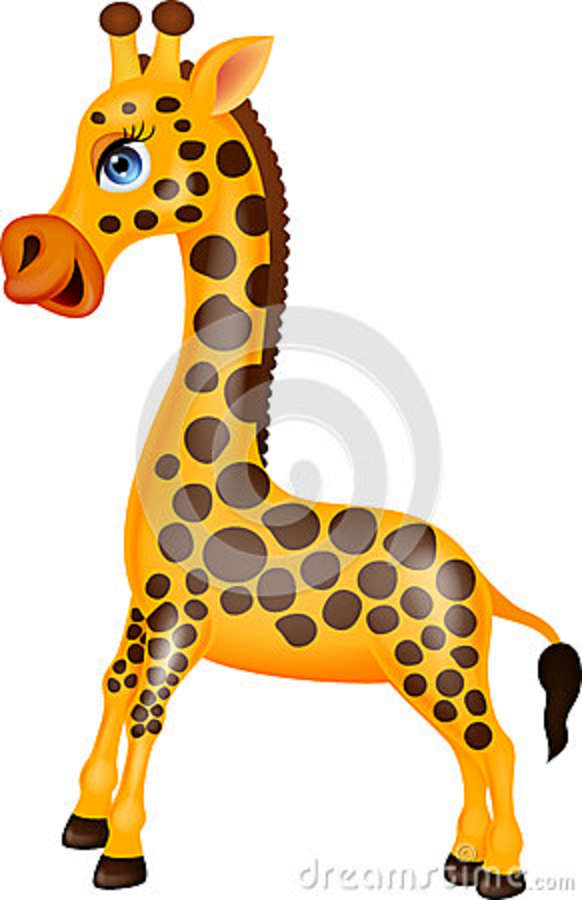 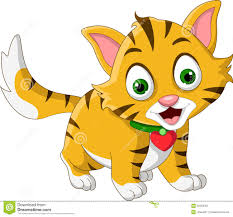 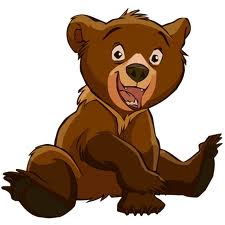 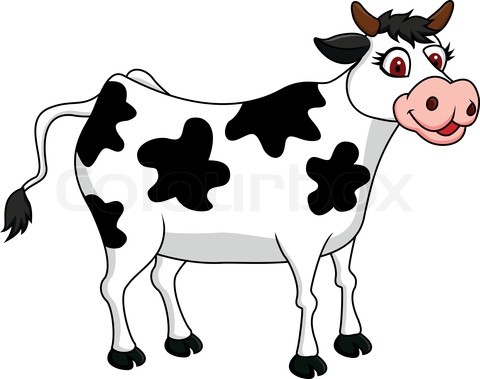 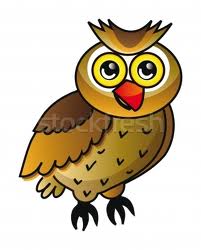 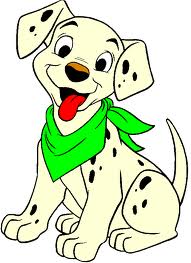 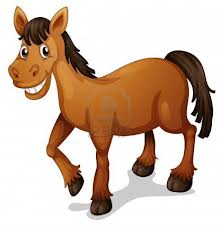 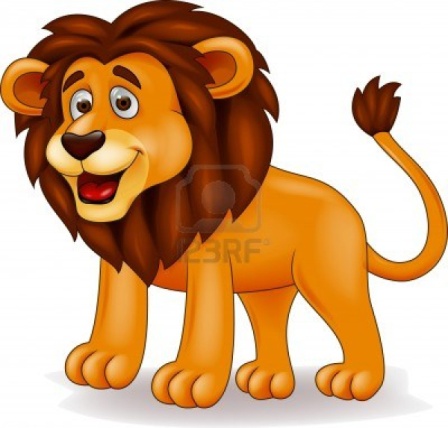 Câte  cărămizi  sunt  necesare  pentru  completarea  zidului?
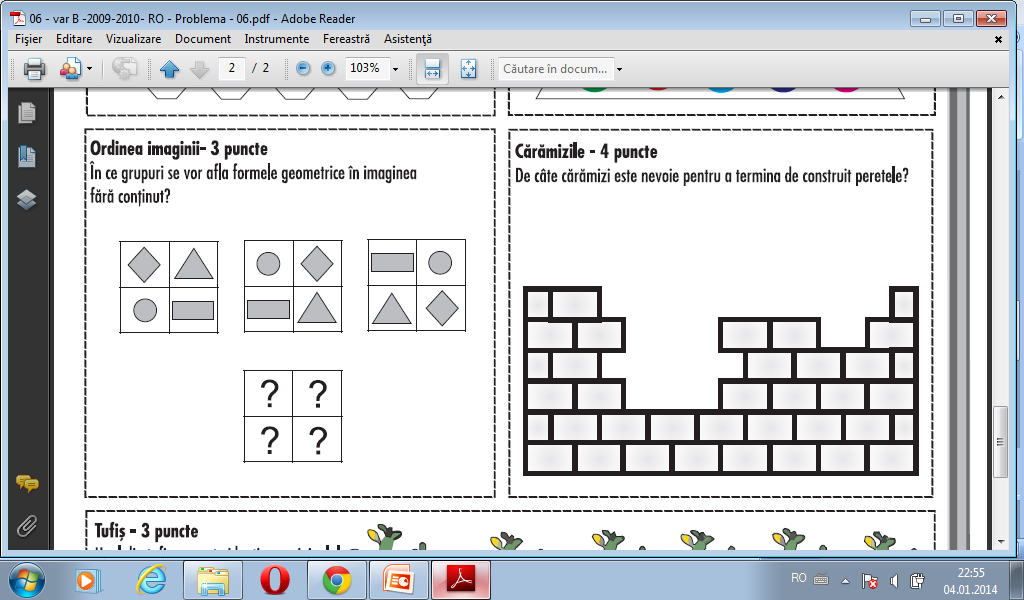 Răspuns
Ordonează  bucățelele  astfel  încât  să  obții  imaginea  întreagă  (sunt  notate  prima  și  ultima  bucățică)
A
B
C
D
E
F
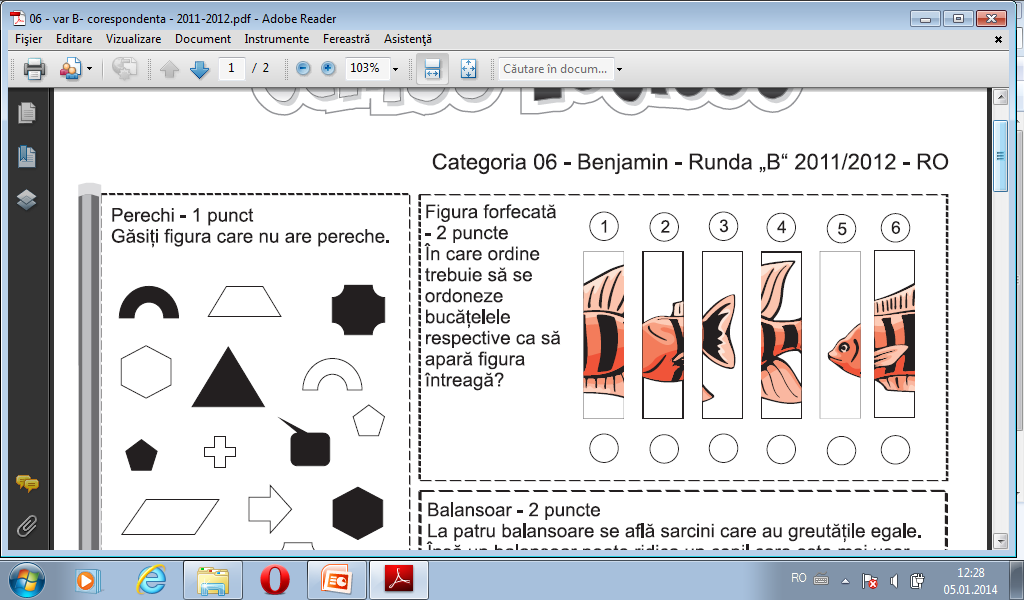 1
6
Care  din  modelele  de  mai  jos  corespund   modelului  din  cadru?
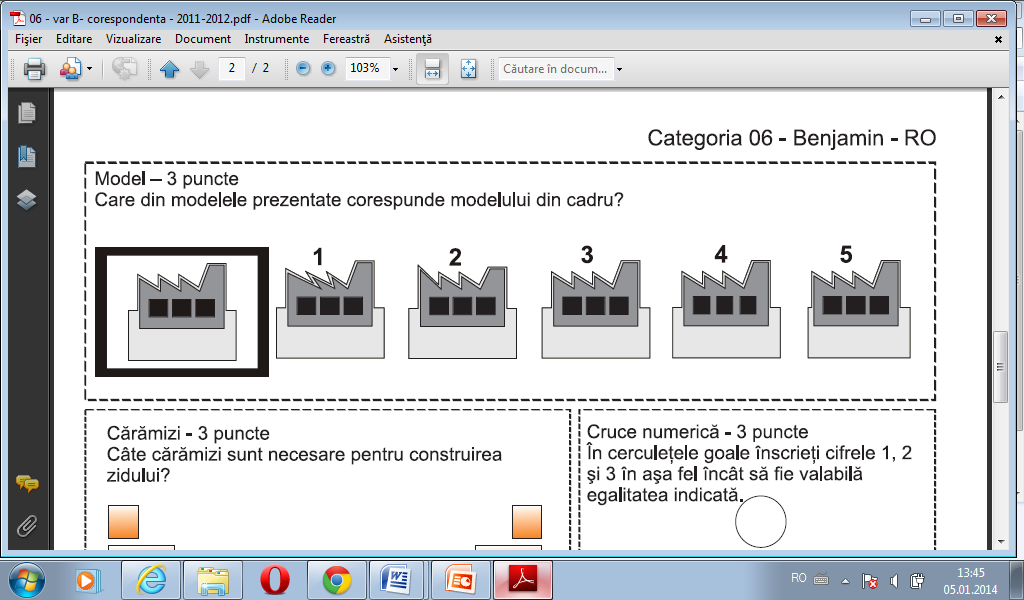 Răspuns
Pe  tablă  se  află  cifrele  2,3,4,6 .  Folosește  trei  dintre  ele  pentru  completarea  egalității.
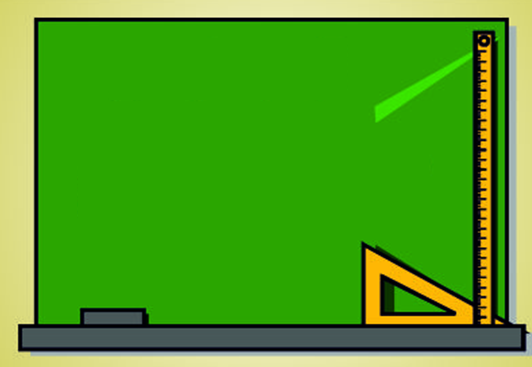 2  3  4  6
Găsește  doi  fulgi  de  zăpadă  identici.
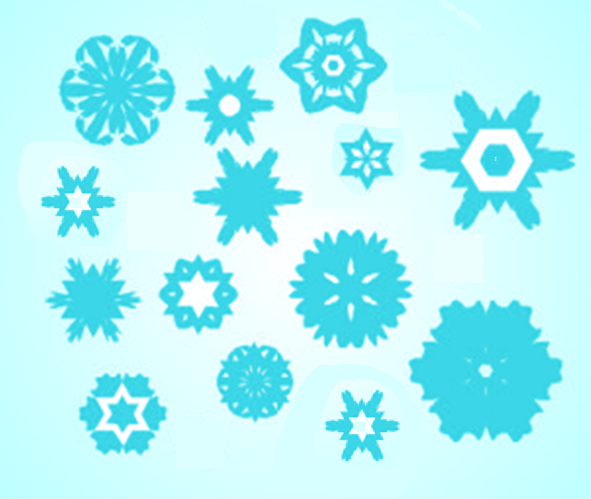 Câte  triunghiuri  sunt  în  figura  de  mai  jos?
Răspuns
Găsește  doi  adunări  care  au  același  rezultat.
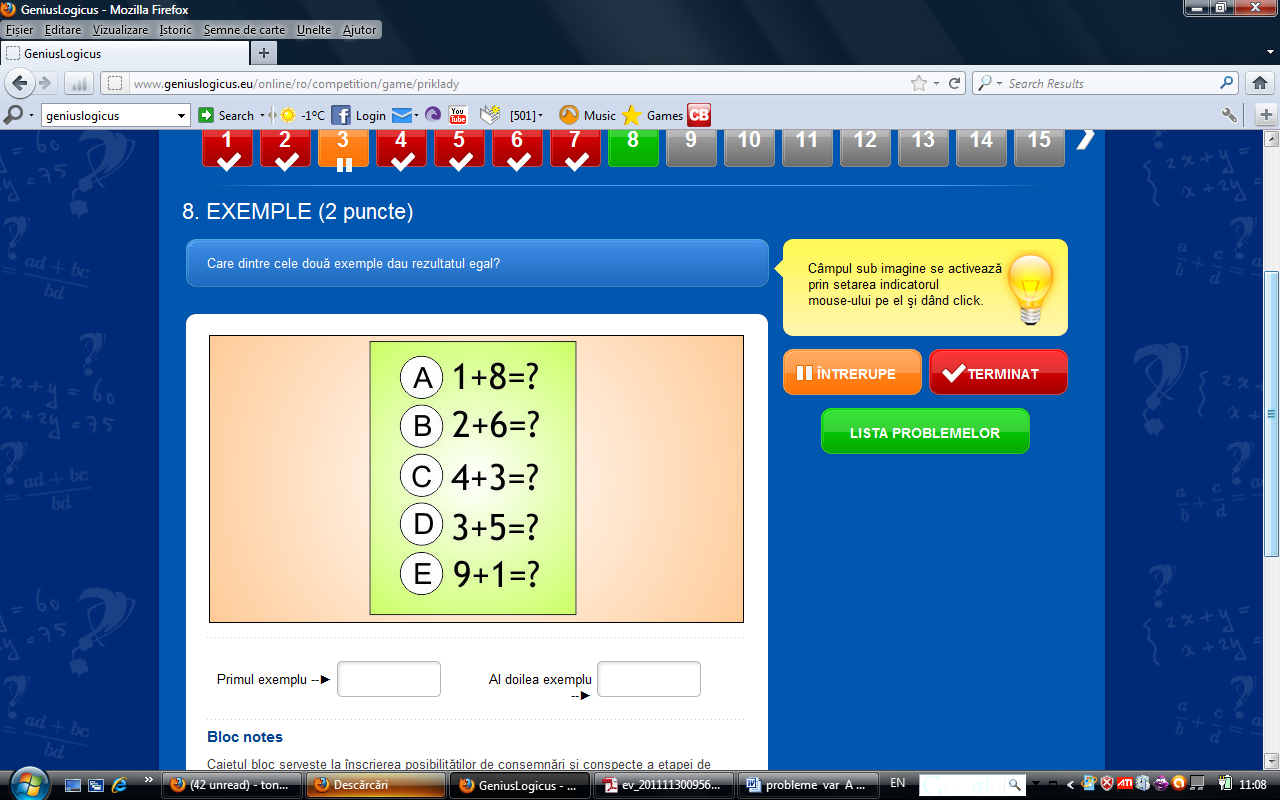 Care  este  mai  greu?
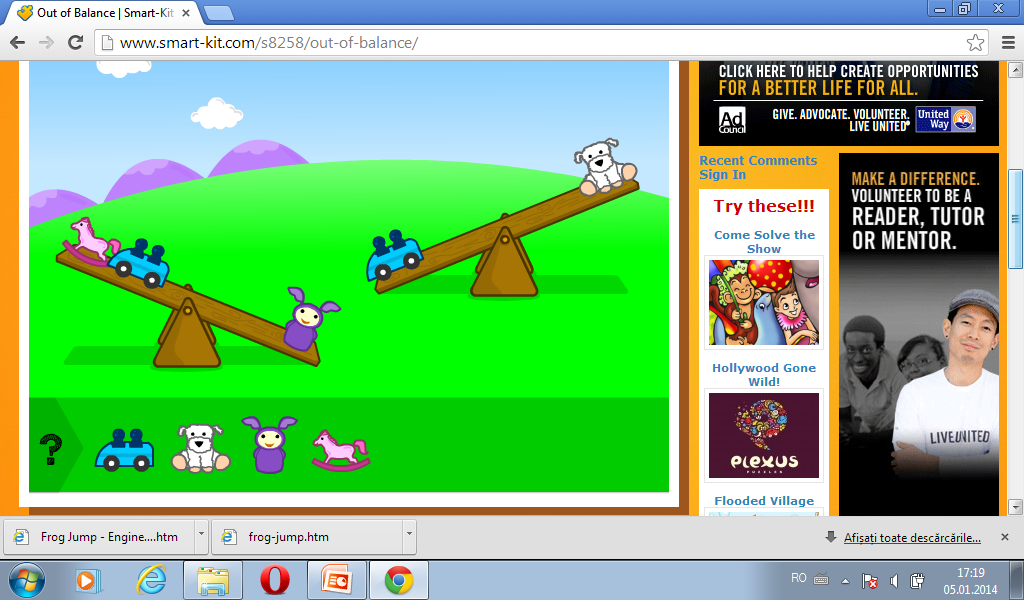 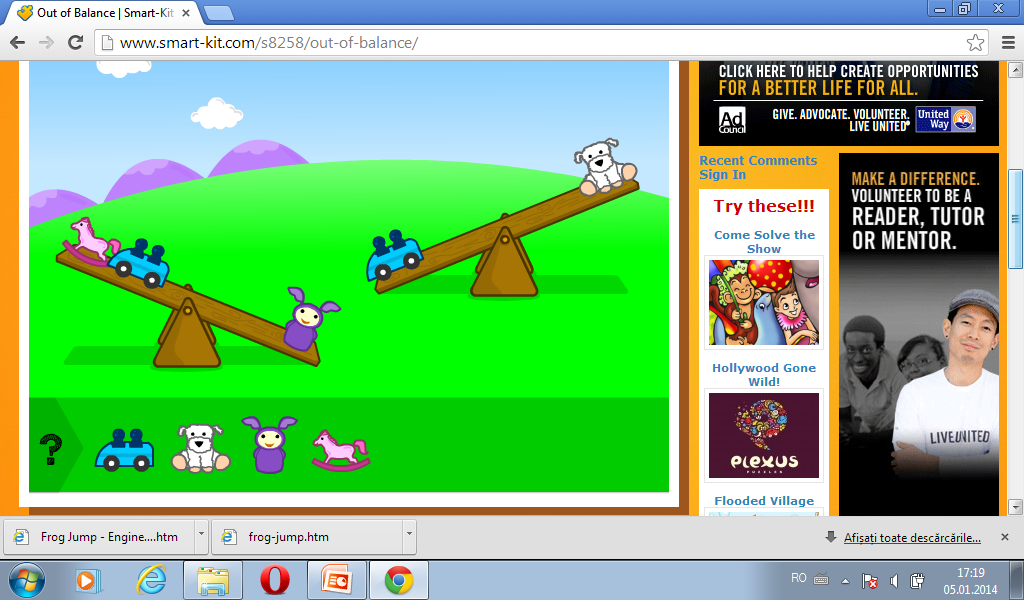 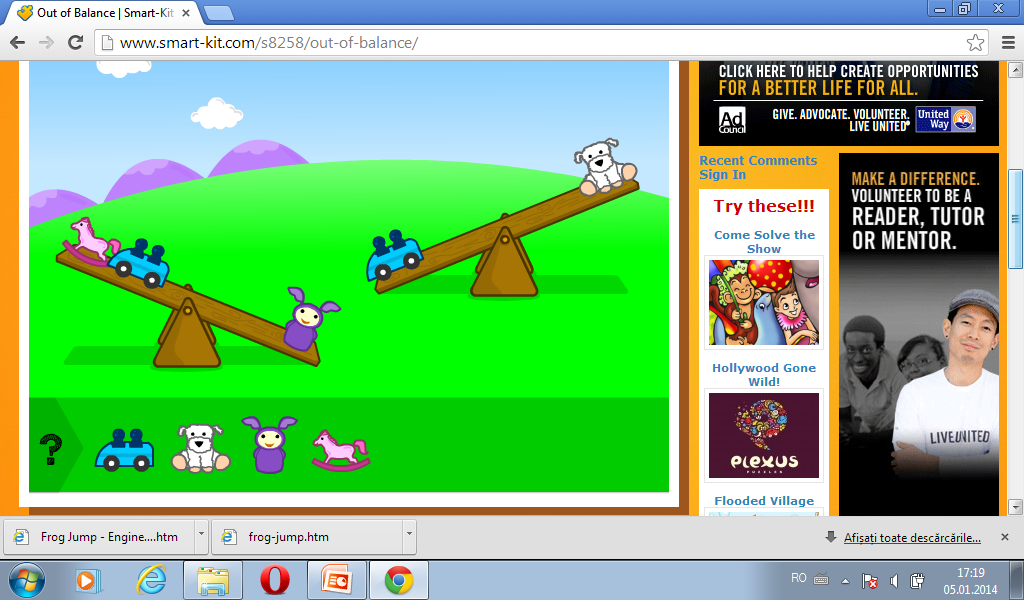 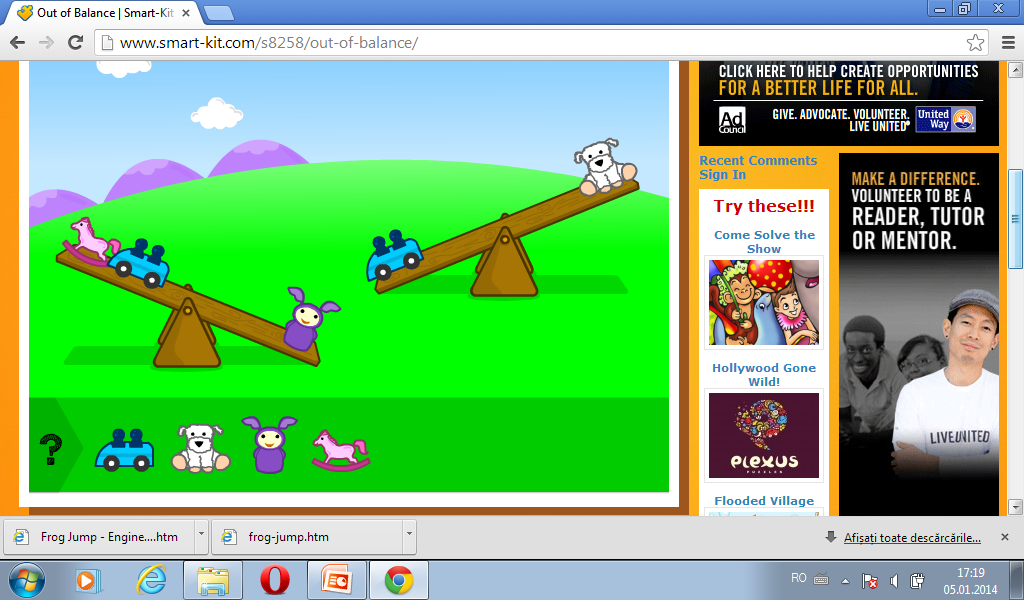 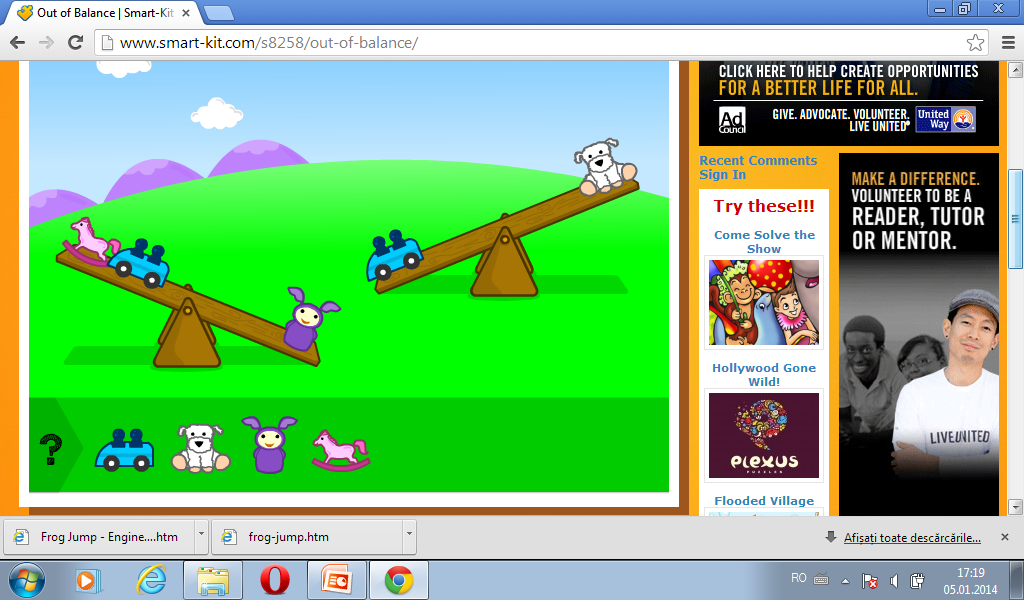 Ce  cifră  trebuie  să  fie  puneți în mod logic în interiorul  celei de-a  cincea figuri?
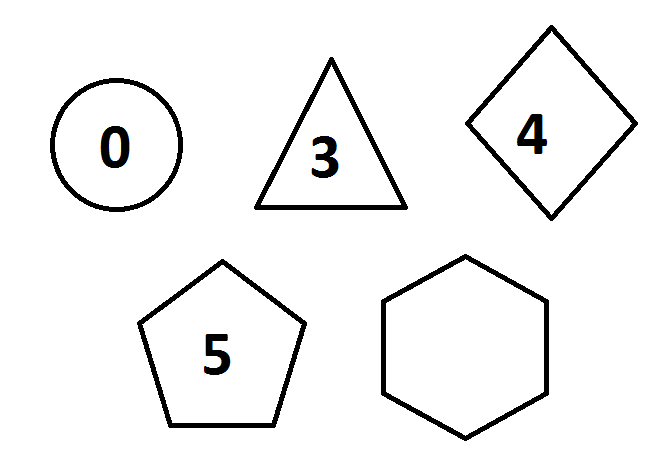 Rezultatul  tău